Prověření čínského partnera
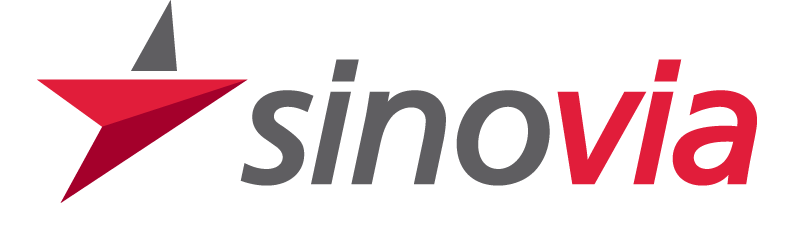 Mgr. Bc. Jan Hebnar, MBA
Nejběžnější podvody
Varovné signály:
Nevyžádaná poptávka.
Zboží prodávané pod cenou.
Platba na soukromý nebo neodpovídající účet.
Vyžadování speciálních poplatků (na notáře, na úplatky, na exportní daně).
Jak je možné prověřit partnera?
Možnost kombinovat:
 administrativní prověření,   
 finanční, 
 operační,
 a pověst.
S čím se můžete setkat:
Reálně neexistující společnosti, 
Papíroví tygři, 
Skořápkové společnosti,
Společnosti bez povolení.
Administrativní prověření
Nejdůležitější otázky:
Je společnost zaregistrovaná?
Je ten s kým jednám oprávněn za společnost vystupovat? 
Má společnost všechny licence, které má mít?
Užívá legálně pozemek, na kterém stojí?
Vlastní ty IPR, která tvrdí, že má?
Podnikatelské oprávnění
Může být prověřena online (www.saic.gov.cn) nebo offline (scan)
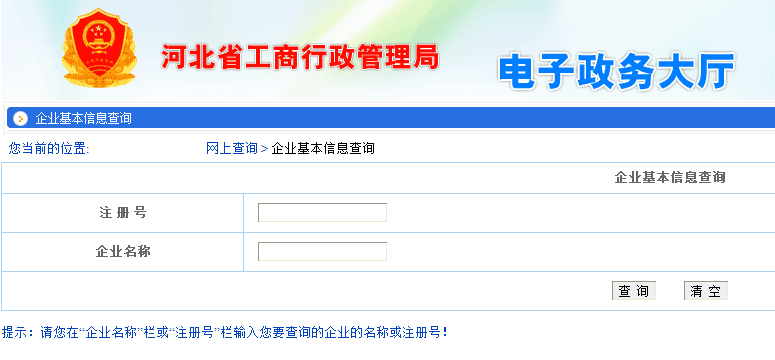 Podnikatelské oprávnění
Co se z něj dozvíte:
Obchodní jméno
Adresu společnosti 
Jednatele
Základní kapitál 
Rozsah podnikání
Podílníky
Rok založení
[Speaker Notes: Every company legally incorporated in China possesses a  Business Licence. It is a key 
official document issued by the State Administration of Industry and Commerce (SAIC) which 
acts as the company’s identification. Hereafter are the information it must contain and the points 
you will need to pay attention to more carefully.
•    Company Name
The Chinese name of the company that appears on the business licence must be the same as 
your partner’s company, the licences and permits, as well as every document you will be 
presented with and that you will be signing. E.g.: creditworthiness letter, contracts, orders. 
       Pay particular attention to minor differences in the Chinese characters used and do not stand 
satisfied with a name and/or a business licence of an ‘affiliated company’ or a ‘close business 
partner’s of your potential partner. 
•      Company Address 
       The address of the company, as stated on the licence and other relevant documents, should 
correspond to a real place of business. When possible, a surprise visit to the premises is highly 
recommended. 
•    Legal Representative
Make sure to check and ask who is the person authorized to represent the company outside/to 
third parties, e.g. to sign contracts on behalf of the company and affix the official company stamp. 
•   Registered and Paid up Capital
The  Registered Capital is a limit of the liability of the shareholder(s) while the  Paid up 
Capital is the amount which has already been contributed to by the shareholder(s). However, it is 
not because it is stated as such that the amount is still in the company’s account: the amount might 
1. Legal Survey 
1.1.Find out about the company]
Podnikatelské oprávnění
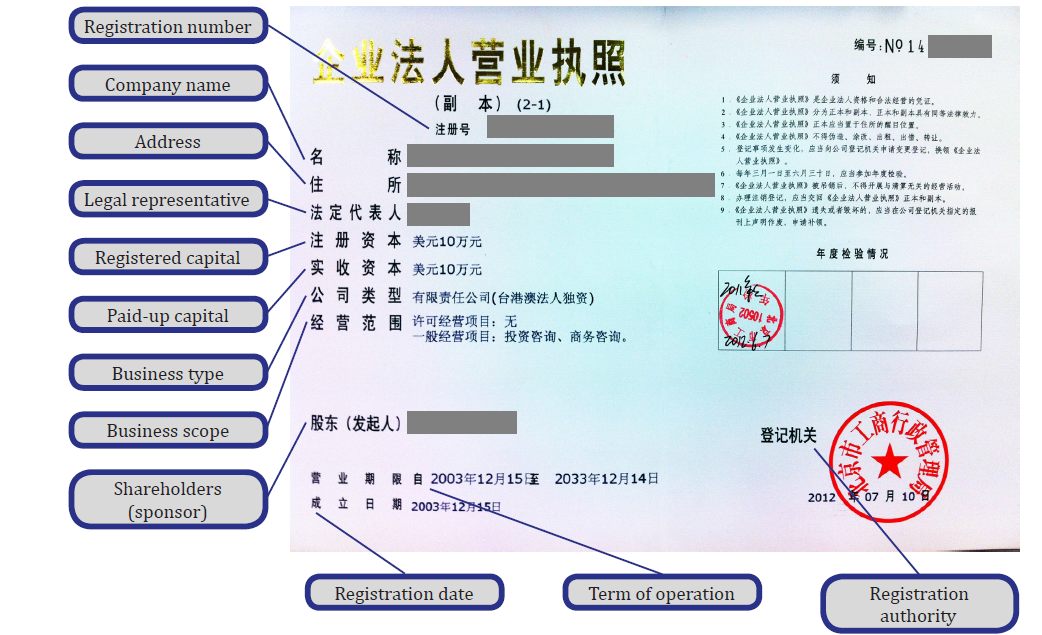 [Speaker Notes: Every company legally incorporated in China possesses a  Business Licence. It is a key 
official document issued by the State Administration of Industry and Commerce (SAIC) which 
acts as the company’s identification. Hereafter are the information it must contain and the points 
you will need to pay attention to more carefully.
•    Company Name
The Chinese name of the company that appears on the business licence must be the same as 
your partner’s company, the licences and permits, as well as every document you will be 
presented with and that you will be signing. E.g.: creditworthiness letter, contracts, orders. 
       Pay particular attention to minor differences in the Chinese characters used and do not stand 
satisfied with a name and/or a business licence of an ‘affiliated company’ or a ‘close business 
partner’s of your potential partner. 
•      Company Address 
       The address of the company, as stated on the licence and other relevant documents, should 
correspond to a real place of business. When possible, a surprise visit to the premises is highly 
recommended. 
•    Legal Representative
Make sure to check and ask who is the person authorized to represent the company outside/to 
third parties, e.g. to sign contracts on behalf of the company and affix the official company stamp. 
•   Registered and Paid up Capital
The  Registered Capital is a limit of the liability of the shareholder(s) while the  Paid up 
Capital is the amount which has already been contributed to by the shareholder(s). However, it is 
not because it is stated as such that the amount is still in the company’s account: the amount might 
1. Legal Survey 
1.1.Find out about the company]
Razítko
Razítko je „oficiální podpis“ společnosti.
 Hlavní otázka - je razítko pravé ?
Jak má razítko vypadat
Kulaté, pouze čínské znaky, červené:
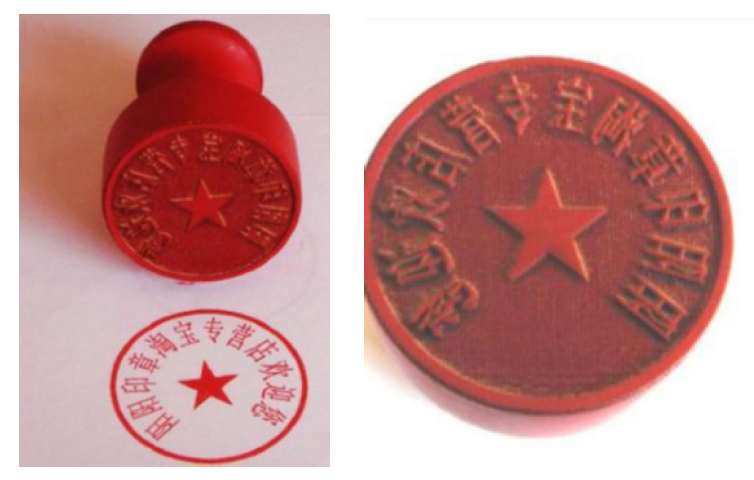 Další povolení
Určité aktivity vyžadují speciální povolení (najdete v business scope):
Například:
Importér musí mít importní licenci,
Výrobce musí mít speciální povolení (např. ekologicky citlivé produkty – baterie atd.),
Distributor distribuční licenci (léky), 
Poskytovatel specifických služeb (zdravotnictví).
V případě dlouhodobé spolupráce (join-venture)
Má partner právo k užívání pozemku ? 
Jakého typu (nájem, nebo pseudo-vlastnictví)?
Může užívat pozemek k výrobě?
Finanční audit
Většina čínských společností vede dvojí, nebo trojí účetní knihy (placení daní).
Dvě otázky:
Odpovídá výše základního kapitálu tvrzenému rozsahu činnosti?
Jaká je jejich současné finanční situace?
Operační prověření dodavatele
Je potřeba se soustředit na to, zda:
Má dodavatel mobil nebo pevnou linku?
Má webové stránky (AJ, ČJ)?
Jsou všechny adresy stejné?
Provozovna odpovídá tvrzeným aktivitám (z hlediska čistoty, QC, stáří strojů, pracovním podmínkám)?
Jaké jsou reference na dodavatele (od zaměstnanců, sousedů, konkurence, dodavatelů, zákazníků, úřadů, médií) ?